PHY 341/641 
Thermodynamics and Statistical Physics

Lecture 30

More about the Chemical Potential

The Widom insertion method
Computer simulation
4/13/2012
PHY 341/641 Spring 2012 -- Lecture 29
1
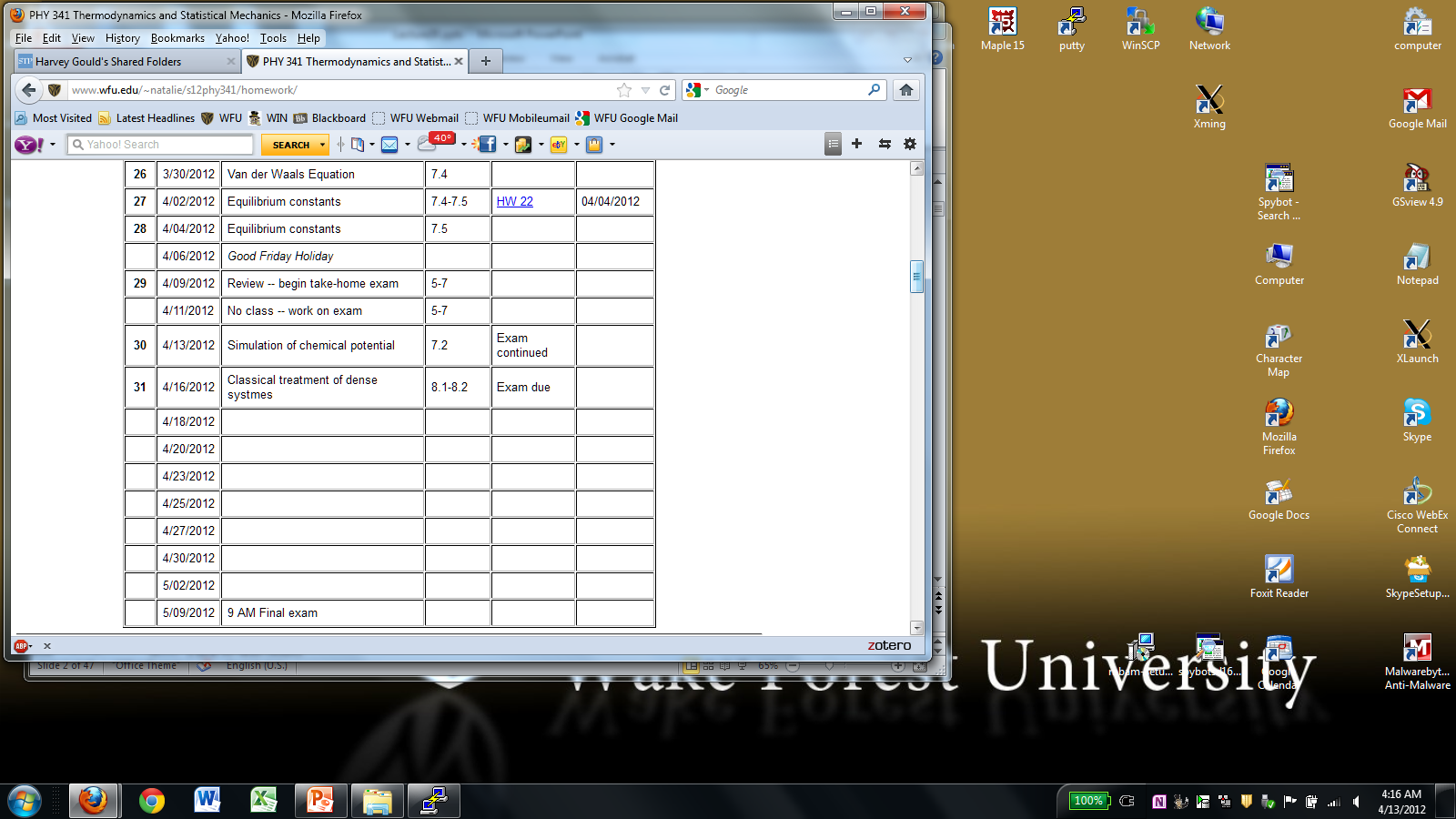 -- student presentations 4/30, 5/2 (need to pick topics)
4/13/2012
PHY 341/641 Spring 2012 -- Lecture 29
2
Chemical potential for large N:
4/13/2012
PHY 341/641 Spring 2012 -- Lecture 29
3
Chemical potential for large N  -- continued:
4/13/2012
PHY 341/641 Spring 2012 -- Lecture 29
4
Chemical potential for large N  -- continued:
4/13/2012
PHY 341/641 Spring 2012 -- Lecture 29
5
Chemical potential for large N  -- continued:
4/13/2012
PHY 341/641 Spring 2012 -- Lecture 29
6
Widom insertion method for evaluating

Use Metropolis algorithm on a system of N particles modeled by interacting potential  U(r1,r2,….rN) where on each “step” a particle is added at a random position to determine DU and to accumulate                  .
Computer simulation using Widom insertion method with Lennard-Jones fluid

      stp_WidomInsertionMethod.jar
4/13/2012
PHY 341/641 Spring 2012 -- Lecture 29
7
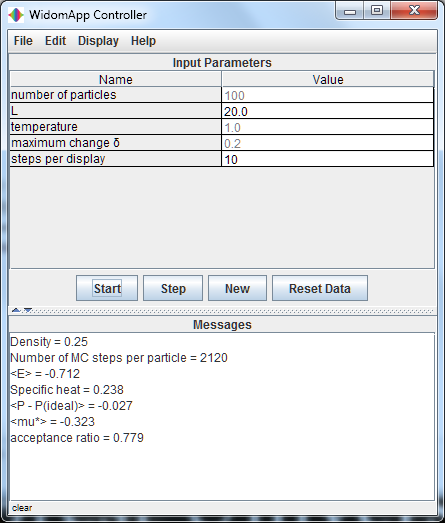 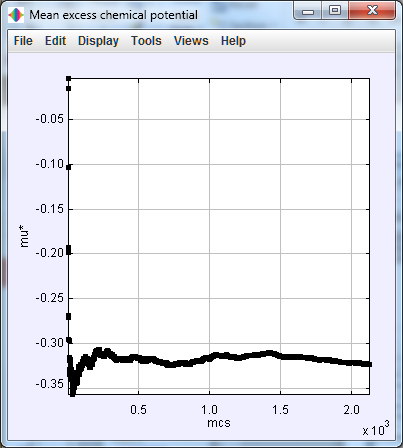 4/13/2012
PHY 341/641 Spring 2012 -- Lecture 29
8
Chemical potential
 for density = 0.25
Chemical potential
 for temperature = 1
Temperature 
Density 
4/13/2012
PHY 341/641 Spring 2012 -- Lecture 29
9
Some references:

B. Widom “Some topics in the theory of fluids”, J. Chem. Phys.  39, 2808-2812 (1963)
C. H. Bennett, “Efficient estimation of free energy differences from Monte Carlo data”, C. Comp. Phys. 22,  245-265 (1976)
K. Binder “Applications of Monte Carlo methods to statistical physics” Rep. Prog. Physics 60, 487-559 (1997)

More recent example:
A. Arslanargin and T. L. Beck, “Free energy partitioning analysis  of the driving forces that determine ion
density profiles near the water liquid-vapor interface”, J. Chem. Phys. 136, 104503 (2012)
4/13/2012
PHY 341/641 Spring 2012 -- Lecture 29
10